Fifth Sundayin Lent
Year A
Ezekiel 37:1-14
Psalm 130
Romans 8:6-11
John 11:1-45
The hand of the LORD came upon me … and set me down in the middle of a valley; it was full of bones.
Ezekiel 37:1a, 1c
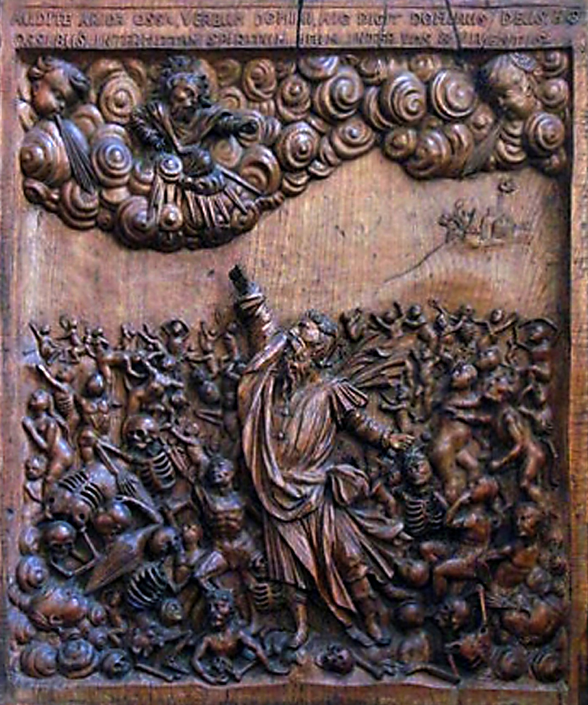 Ezekiel in Valley of Bones

St Nicholas Church
Deptford Green, England
Then he said to me, "Prophesy to these bones, and say to them: I will…cause flesh to come upon you…and put breath in you, and you shall live…”
Ezekiel 37:4a, 6a
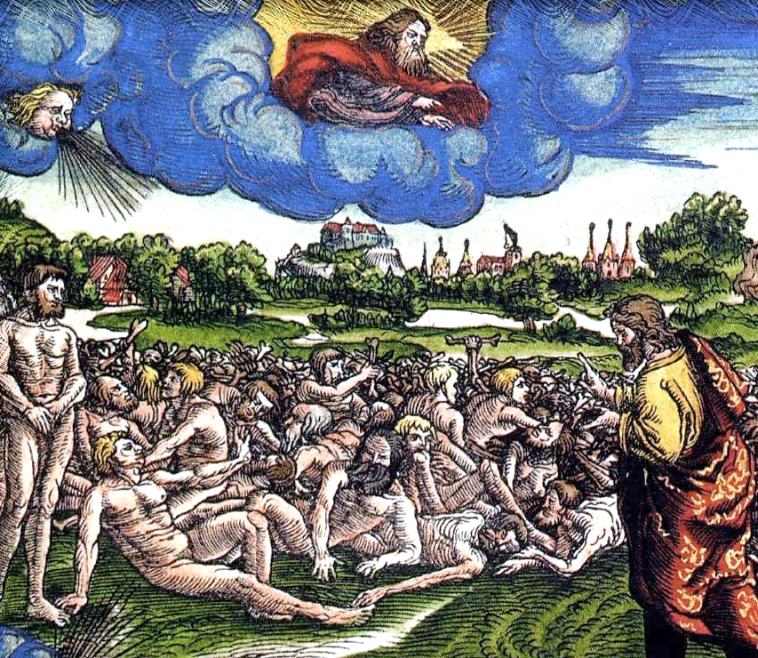 “You Shall Live”

The Luther Bible of  1534
Out of the depths I cry to you, O Lord. Lord, hear my voice!
Psalm 130:1, 2a
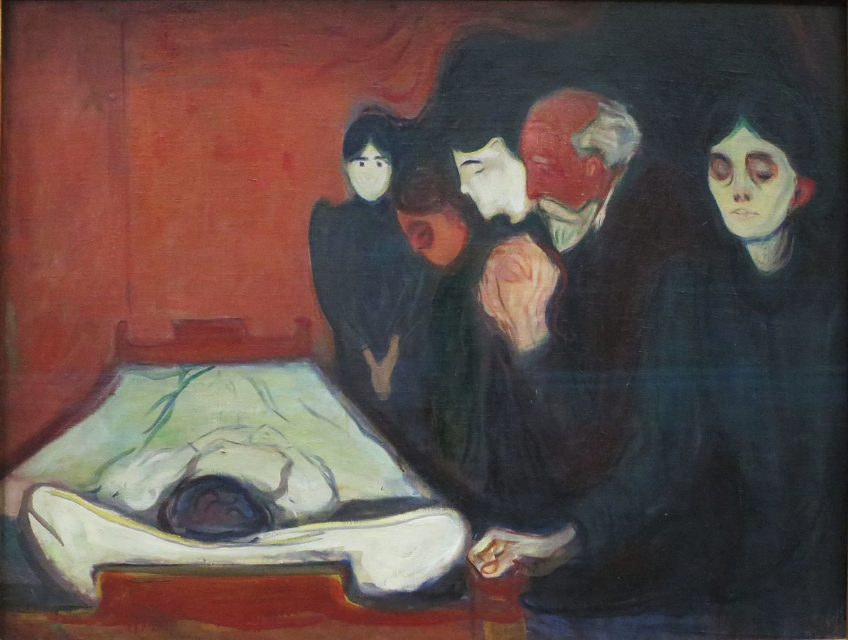 At the Deathbed  --  Edvard Munch, Bergen Kunstmuseum, Bergen, Norway
he who raised Christ from the dead will give life to your mortal bodies also through his Spirit that dwells in you.
Romans 8:11b
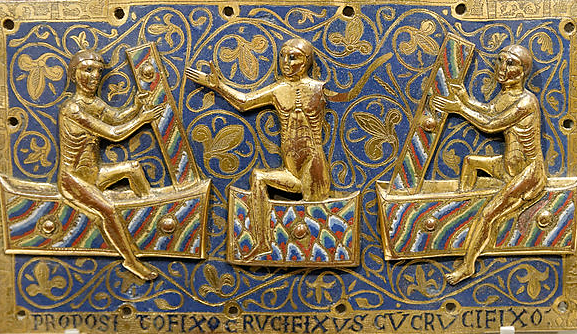 Resurrection of the Dead  --  Limoges, Victoria and Albert Museum, London
Now a certain man was ill, Lazarus of Bethany, the village of Mary and her sister Martha.
John 11:1
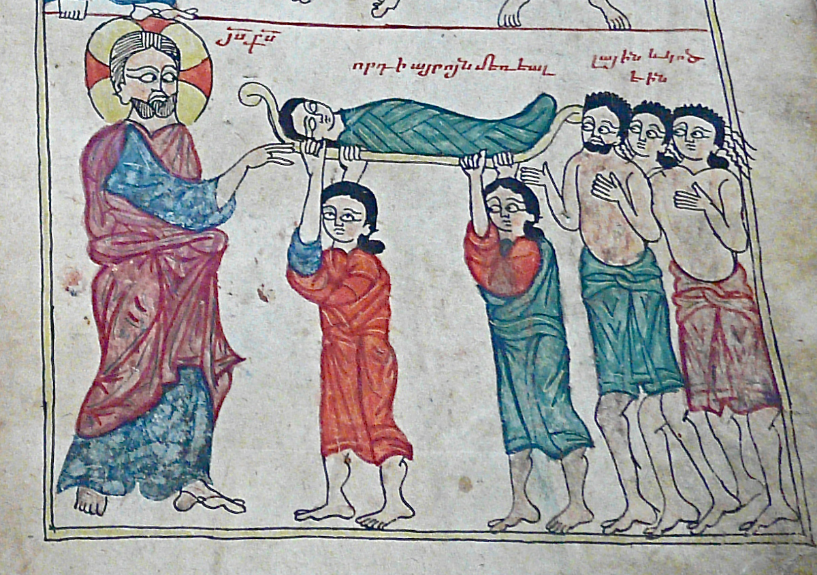 Gospel of Lazarus, 887 AD  --  Mesrops Mashtots Institute of Ancient Manuscripts, Yerevan, Armenia
When Jesus arrived, he found that Lazarus had already been in the tomb four days.
John 11:17
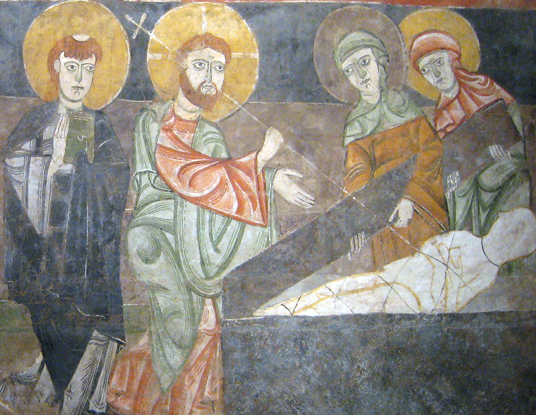 Raising of Lazarus  --  Spanish, Cloisters Museum, New York City
Jesus said to her, "I am the resurrection and the life… Do you believe this?"
John 11:25
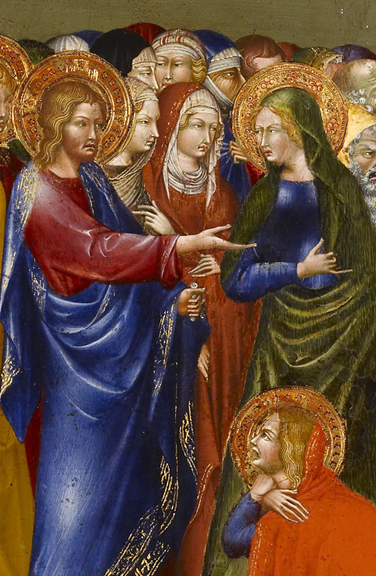 Raising of Lazarus

Giovanni di Paolo
Walters Art Museum, Baltimore, MD
She said to him, "Yes, Lord, I believe that you are the Messiah, the Son of God…"
John 11:27a
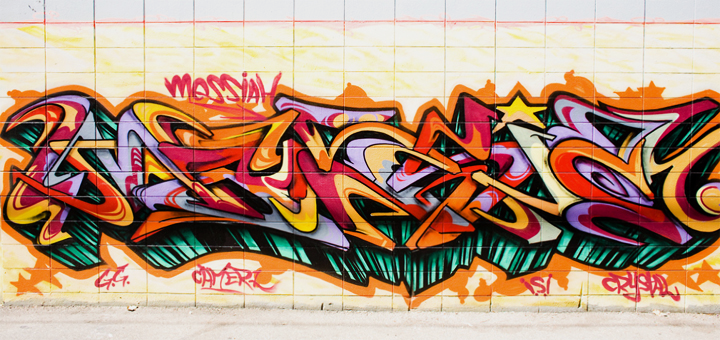 Messiah!  --  Mural, San Jose, CA
When Jesus saw her weeping, and the Jews who came with her also weeping, he was greatly disturbed in spirit and deeply moved.
John 11:33
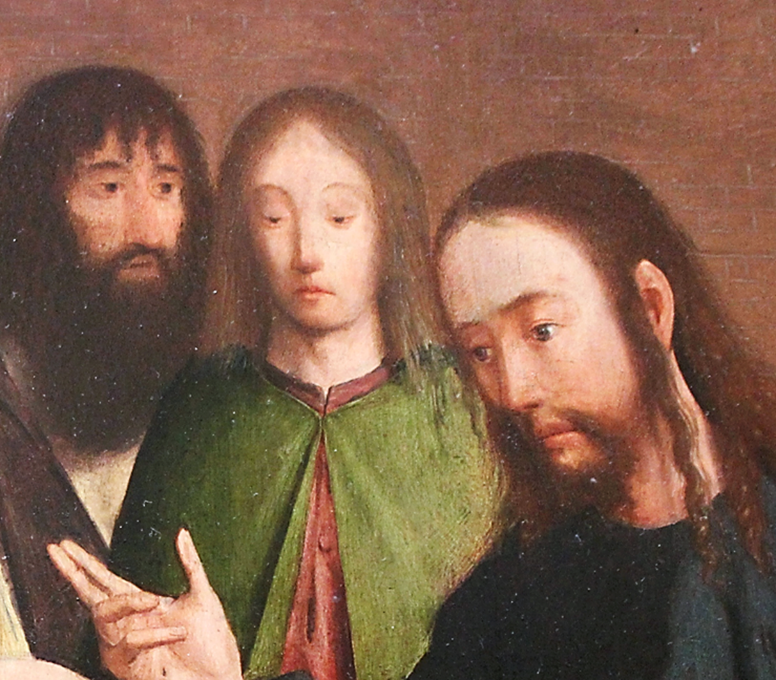 Resurrection of Lazarus, detail

Geertgen tot Sint Jans Louvre, Paris
Jesus said, "Take away the stone." Martha…said to him, "Lord, already there is a stench because he has been dead four days."
John 11:39
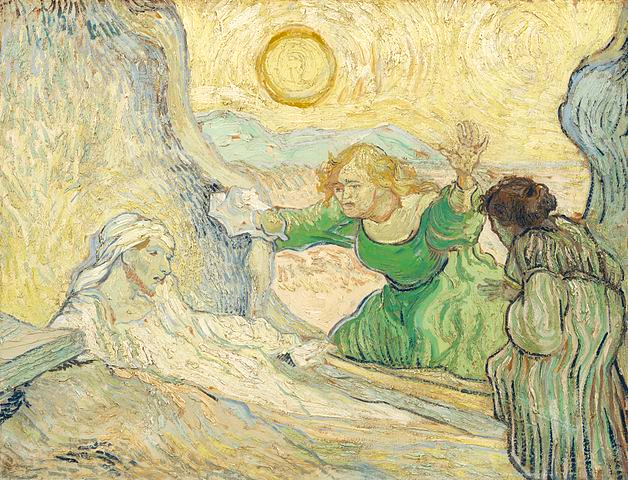 Resurrection of Lazarus  --  Vincent van Gogh, Van Gogh Museum, Amsterdam
The dead man came out, his hands and feet bound with strips of cloth, and his face wrapped in a cloth. Jesus said to them, "Unbind him, and let him go."
John 11:44
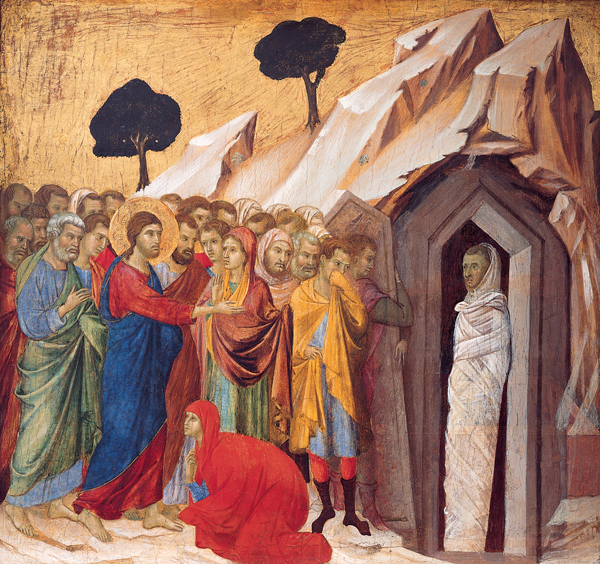 Raising of Lazarus 

Duccio 
Kimbell Art Museum 
Fort Worth, TX
Credits
New Revised Standard Version Bible, copyright 1989, Division of Christian Education of the National Council of the Churches of Christ in the United States of America. Used by permission. All rights reserved.
http://commons.wikimedia.org/wiki/File:St._Nicholas%27_Church,_Deptford_Green,_SE8_-_carved_panel_representing_Ezekiel_in_the_Valley_of_the_Dry_Bones_-_geograph.org.uk_-_1501992.jpghttps://commons.wikimedia.org/wiki/File:Lutherbibel_1534_Hesekiel_37.jpg
https://commons.wikimedia.org/wiki/File:%27At_the_Deathbed%27_by_Edvard_Munch,_1895,_Bergen_Kunstmuseum.JPG
https://commons.wikimedia.org/wiki/File:Plaque_resurrection_dead_VandA_M.104-1945.jpg
https://www.flickr.com/photos/medmss/8510932740/
https://www.flickr.com/photos/artanonymous/3674205928/
https://www.flickr.com/photos/rietje/2882338471/ - Rita Willaert
https://www.flickr.com/photos/clairity/3220269616/ - Sharon Mollerus
https://commons.m.wikimedia.org/wiki/File:Giovanni_di_Paolo_-_The_Resurrection_of_Lazarus_-_Walters_37489A.jpg
https://www.flickr.com/photos/thomashawk/4834469760/ - Thomas Hawk
https://commons.wikimedia.org/wiki/File:Geertgen_Louvre_02.JPG
https://commons.wikimedia.org/wiki/File:De_opwekking_van_Lazarus_(naar_Rembrandt)_-_s0169V1962_-_Van_Gogh_Museum.jpg
https://commons.wikimedia.org/wiki/File:%27The_Raising_of_Lazarus%27,_tempera_and_gold_on_panel_by_Duccio_di_Buoninsegna,_1310%E2%80%9311,_Kimbell_Art_Museum.jpg

Additional descriptions can be found at the Art in the Christian Tradition image library, a service of the Vanderbilt Divinity Library, http://diglib.library.vanderbilt.edu/.  All images available via Creative Commons 3.0 License.